DEPARTAMENTO DE SEGURIDAD Y DEFENSA CARRERA LICENCIATURA EN LOGÍSTICA NAVAL  Tesis presentada como requisito previo a la obtención del grado de:LICENCIADO EN LOGÍSTICA NAVAL AUTOR TEMADIRECTORA SALINAS, DICIEMBRE 2013
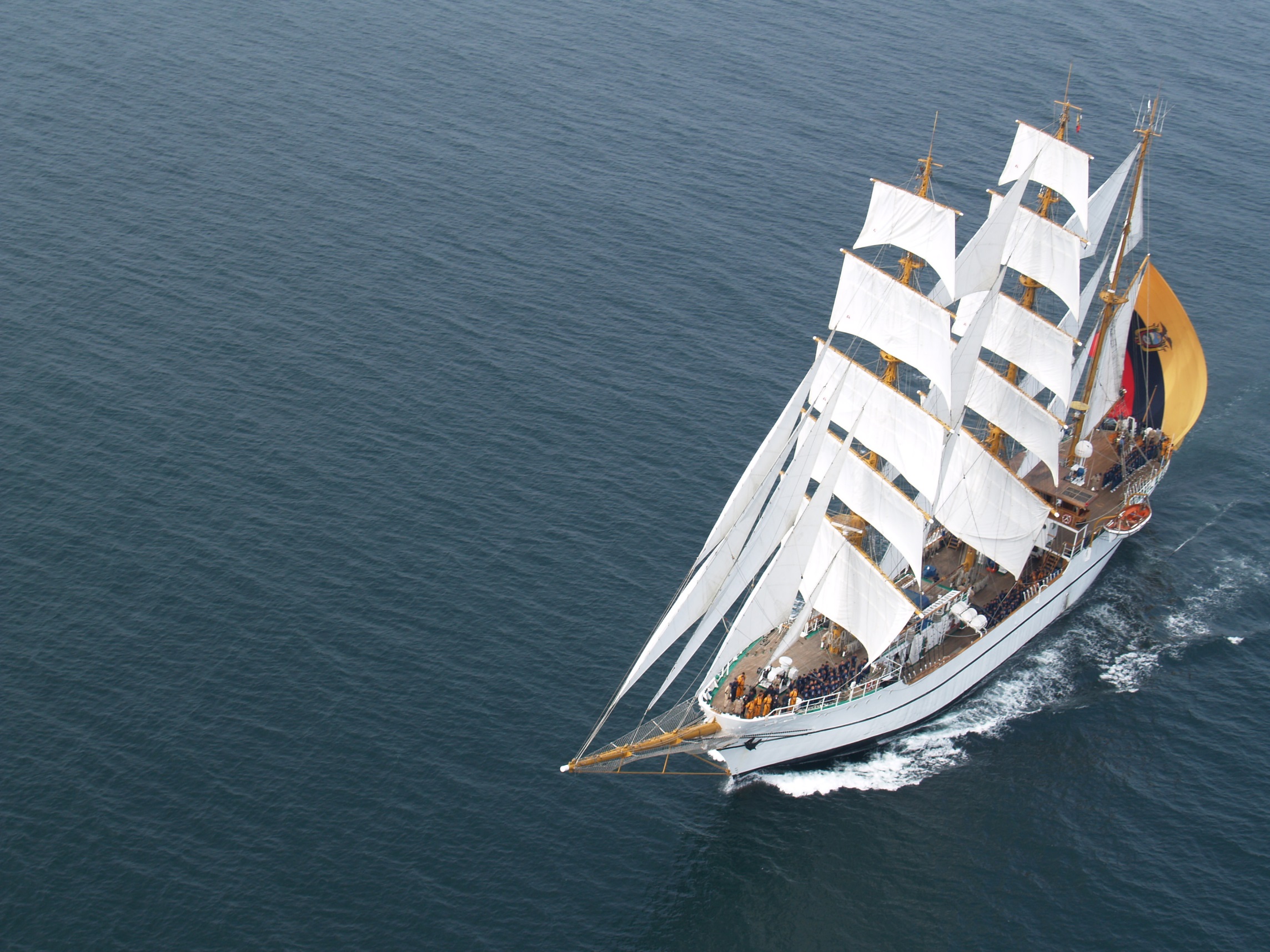 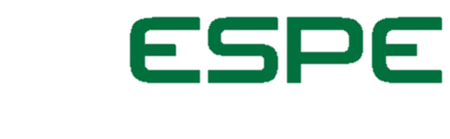 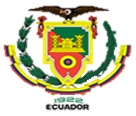 UNIVERSIDAD DE LAS FUERZAS ARMADAS
INNOVACIÓN PARA LA EXELENCIA
PACHECO BEDÓN JONATHAN ISRAEL
ELEMENTO FUNCIONAL LOGÍSTICO SANIDAD EN EL CRUCERO INTERNACIONAL ATLÁNTICO 2012 – II FASE DEL BUQUE ESCUELA GUAYAS; PROPUESTA DE MEJORA AL PROCESO PARA CRUCEROS INTERNACIONALES
TNFG.VARGAS FERRUSSOLA RITA STEPHANIA, DRA.
1
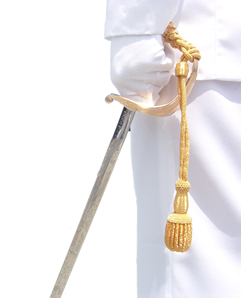 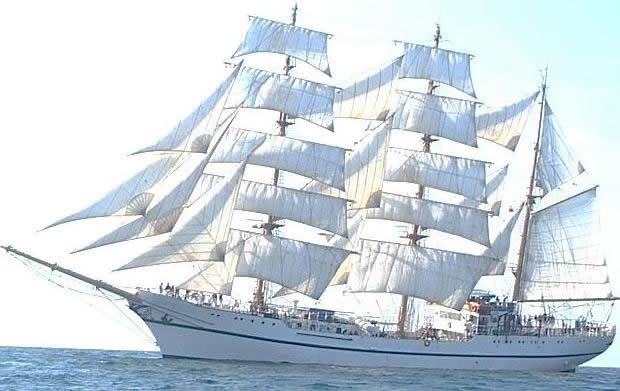 AGENDA
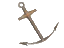 INTRODUCCIÓN
CAPÍTULO I: FUNDAMENTACIÓN TEÓRICA
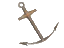 CAPÍTULO II: 
DIAGNÓSTICO DEL PROBLEMA
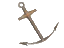 CAPÍTULO III: 
PROPUESTA DE MEJORA PARA LA DIVISIÓN DE SANIDAD DEL BUQUE ESCUELA GUAYAS
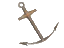 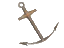 CONCLUSIONES
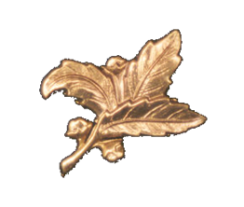 RECOMENDACIONES
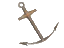 2
INTRODUCCIÓN
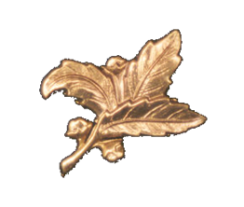 INTRODUCCIÓN
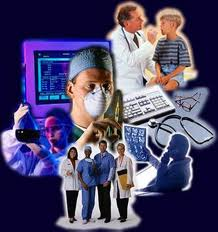 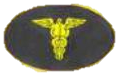 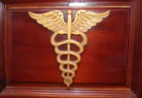 DIVISÓN DE SANIDAD
DEL BUQUE ESCUELA GUAYAS
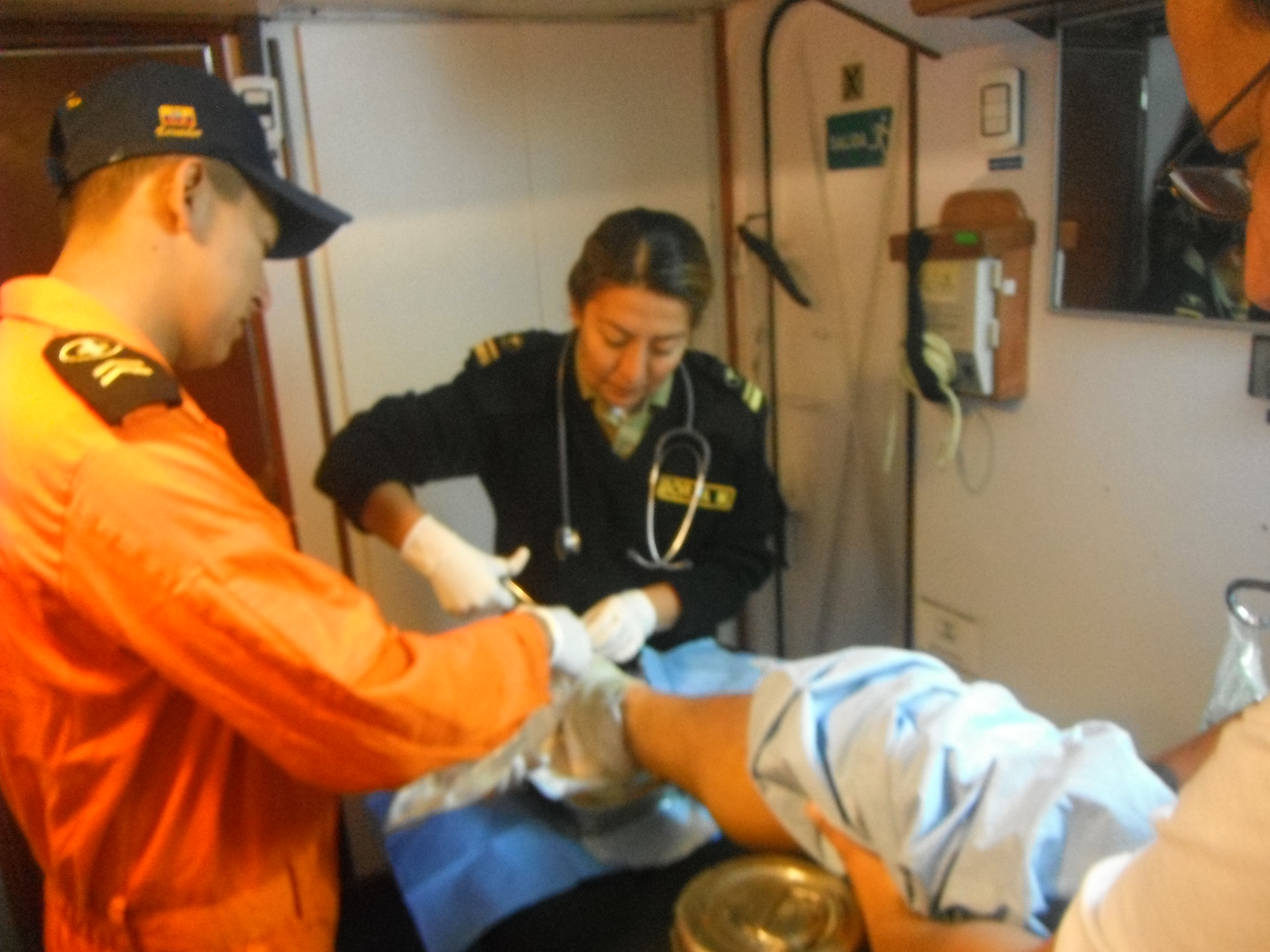 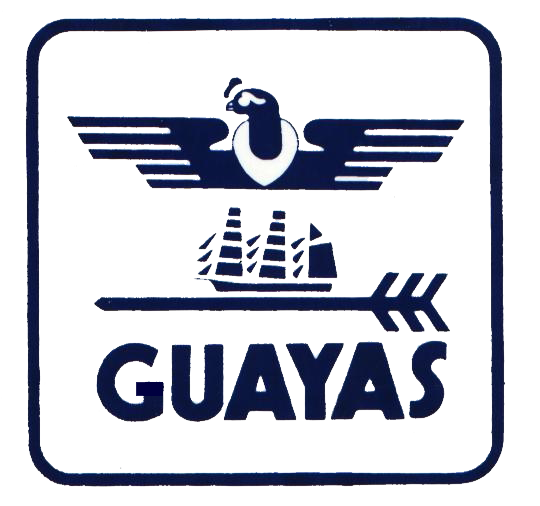 3
INTRODUCCIÓN
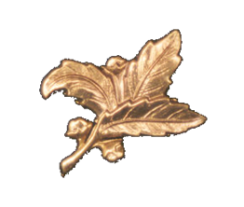 JUSTIFICACIÓN DEL PROBLEMA
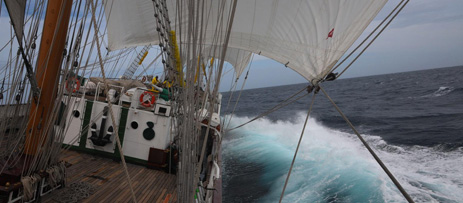 El Buque Escuela Guayas es la embarcación itinerante del Ecuador por los mares del mundo y como tal está sujeto a largos periodos de embarque en alta mar y en puerto lo que supone se convierte en un reto para el equipo que conforma la división de sanidad.
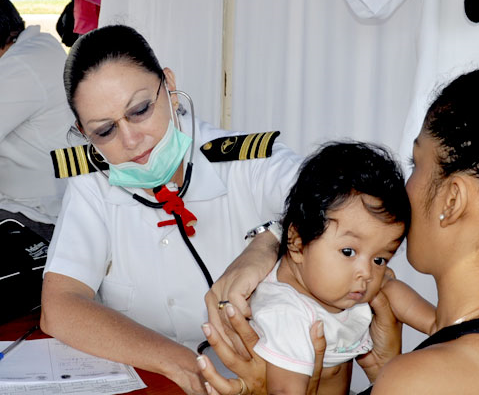 Es así que al realizar un análisis de las actividades que cumplió la División de sanidad en el Crucero internacional de instrucción Atlántico 2012 II fase, se puede observar la omisión y falta de  procesos y medios para mantener un nivel ideal de salud
4
INTRODUCCIÓN
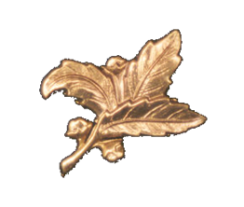 DEFINICIÓN DEL PROBLEMA
Al establecer un marco de rendimiento de la División de sanidad del Buque Escuela Guayas en el crucero internacional Atlántico 2012 II fase; están instauradas una serie de protocolos tanto para el abastecimiento y ejecución de la función sanitaria que se pudo constatar mediante la carpeta de actividades, revistas sanitarias y con las fichas técnicas de observación, los mismos que no se llevan a cabo de manera eficaz y eficiente.
5
INTRODUCCIÓN
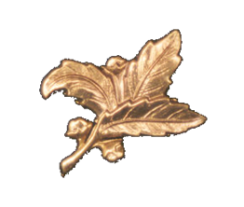 OBJETIVOS DE LA INVESTIGACIÓN
OBJETIVO GENERAL
Elaborar una propuesta de mejoras al proceso del elemento funcional logístico Sanidad, para cruceros internacionales de instrucción a bordo del Buque Escuela Guayas.
6
INTRODUCCIÓN
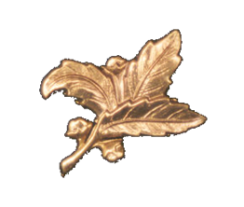 OBJETIVOS DE LA INVESTIGACIÓN
OBJETIVOS ESPECÍFICOS
Diagnosticar la calidad del servicio de infraestructura y atención sanitaria, aplicadas a bordo Buque Escuela Guayas en el Crucero Internacional de Instrucción Atlántico 2012.
Comparar procesos que ejecuta la División de sanidad en el Buque Escuela Guayas con los parámetros de cumplimiento emitidos por la Organización Mundial de la Salud.
Proponer un plan de mejoras, orientado a las recomendaciones de la OMS para optimizar el cumplimiento de la normativa sanitaria y de seguridad, de la División de Sanidad del Buque Escuela Guayas.
7
INTRODUCCIÓN
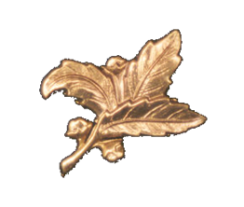 HIPÓTESIS
8
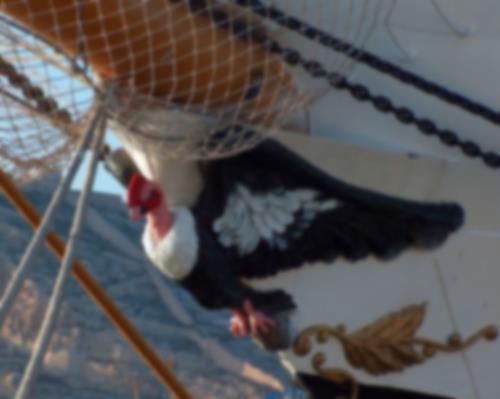 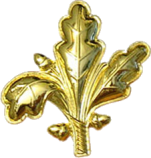 CAPÍTULO I
FUNDAMENTACIÓN TEÓRICA
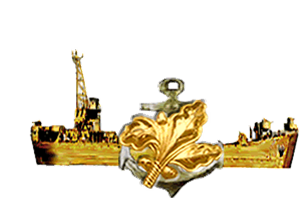 9
CAPÍTULO I
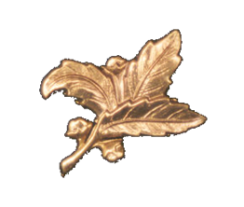 FUNDAMENTACIÓN TEÓRICA
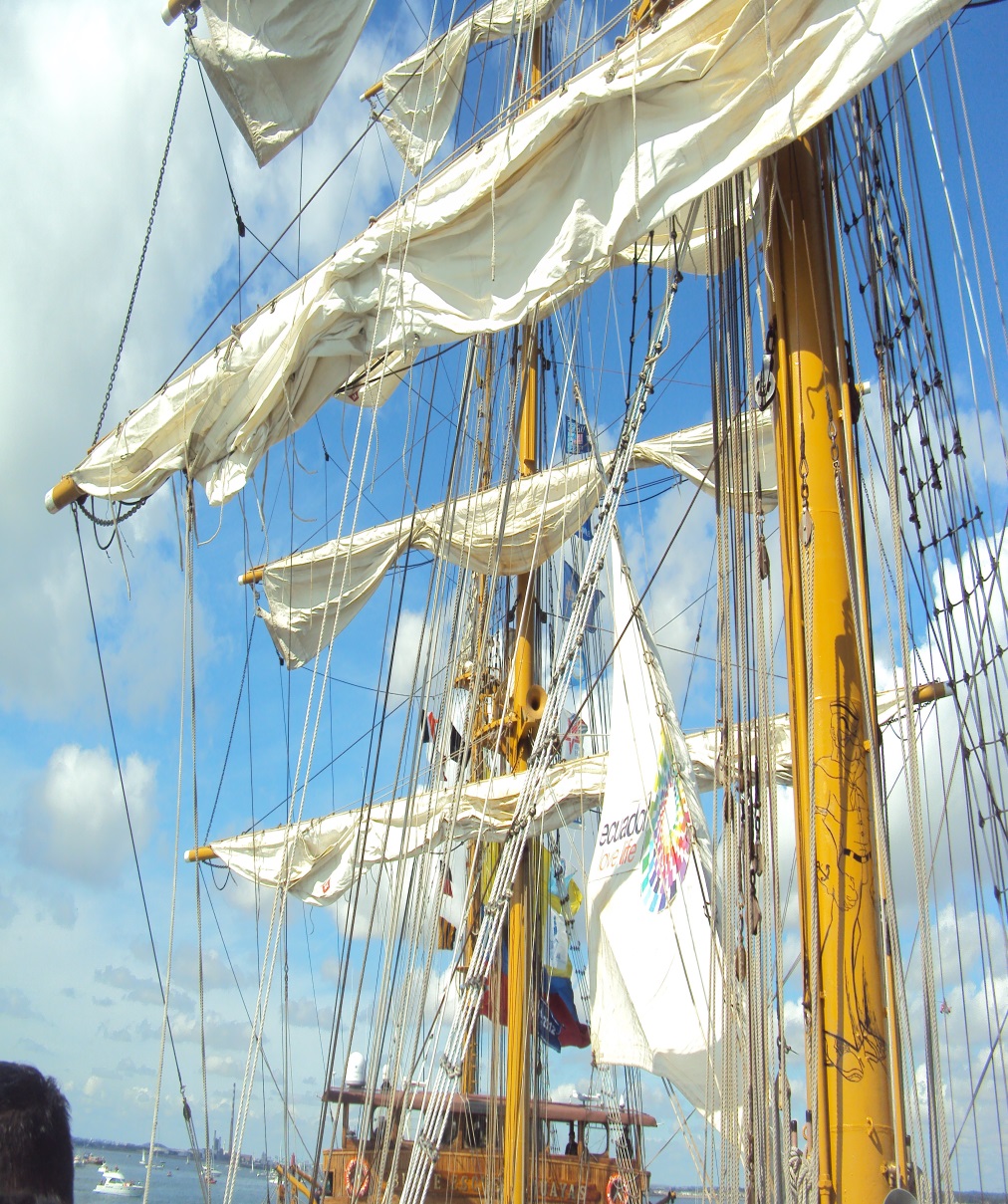 10
CAPÍTULO I
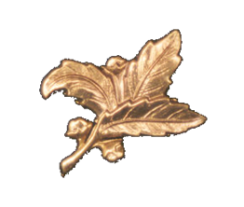 FUNDAMENTACIÓN TEÓRICA
11
CAPÍTULO I
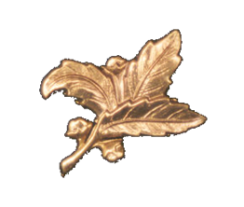 FUNDAMENTACIÓN TEÓRICA
12
CAPÍTULO I
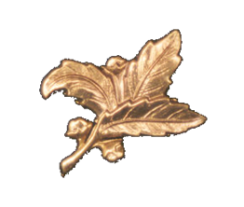 FUNDAMENTACIÓN TEÓRICA
ELEMENTO FUNCIONAL LOGÍSTICO SANIDAD

Atender a la conservación y mejora del estado de eficacia física del potencial humano militar
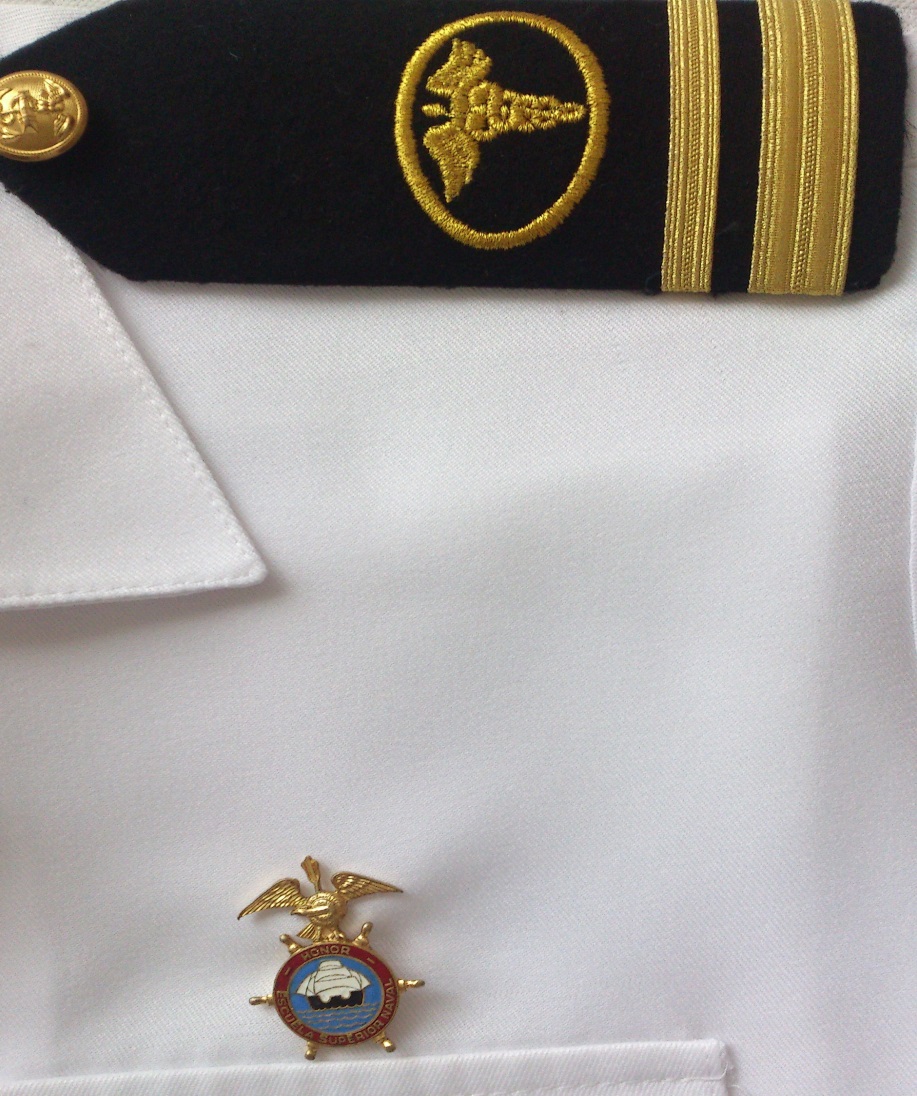 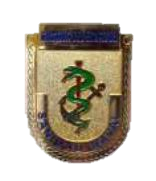 13
CAPÍTULO I
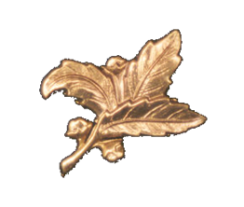 FUNDAMENTACIÓN TEÓRICA
FUNCIÓN BÁSICA
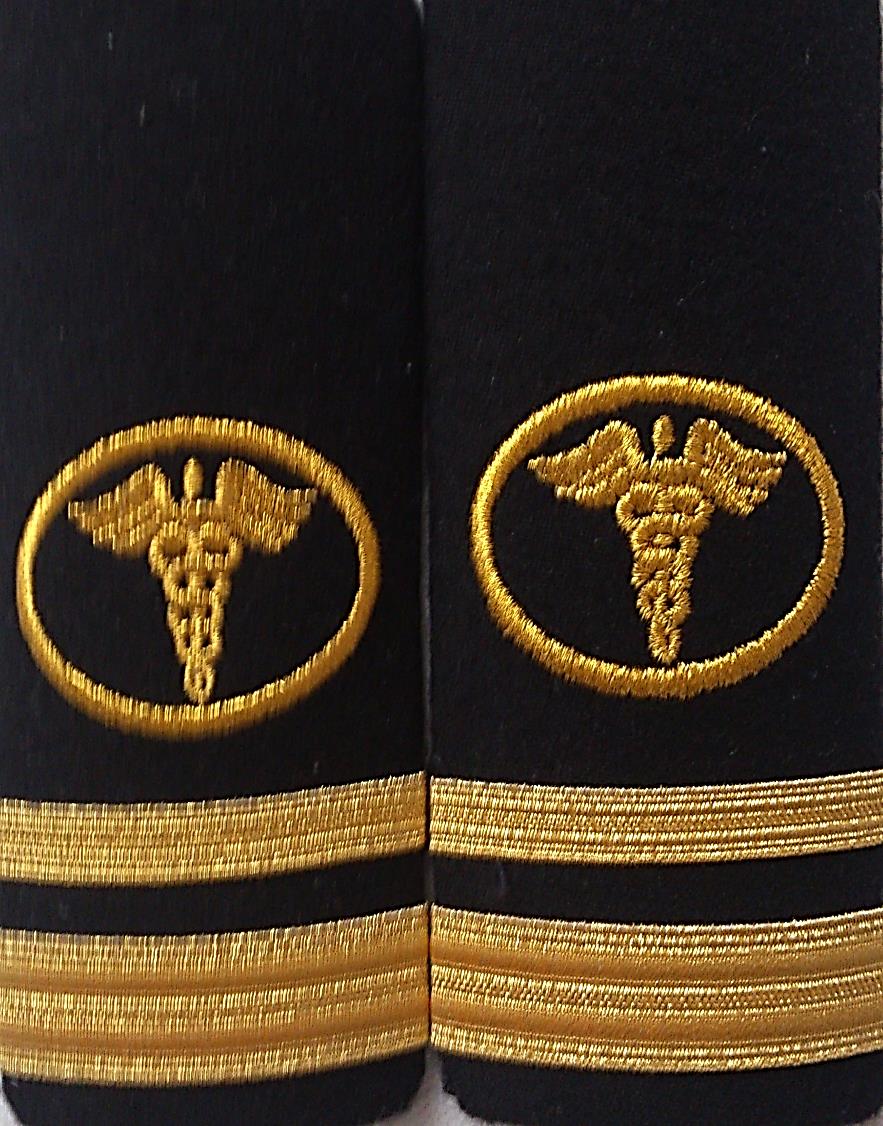 Mantener en excelente condiciones psicofísicas al Personal a bordo del Buque Escuela Guayas.  La atención es de tipo integral básica, mediante la colaboración y utilización de todos los recursos existentes en la atención médica, la promoción, la prevención en el desarrollo de la unidad.
14
CAPÍTULO I
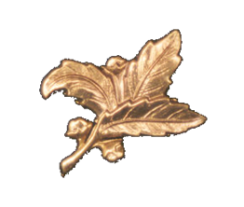 FUNDAMENTACIÓN TEÓRICA
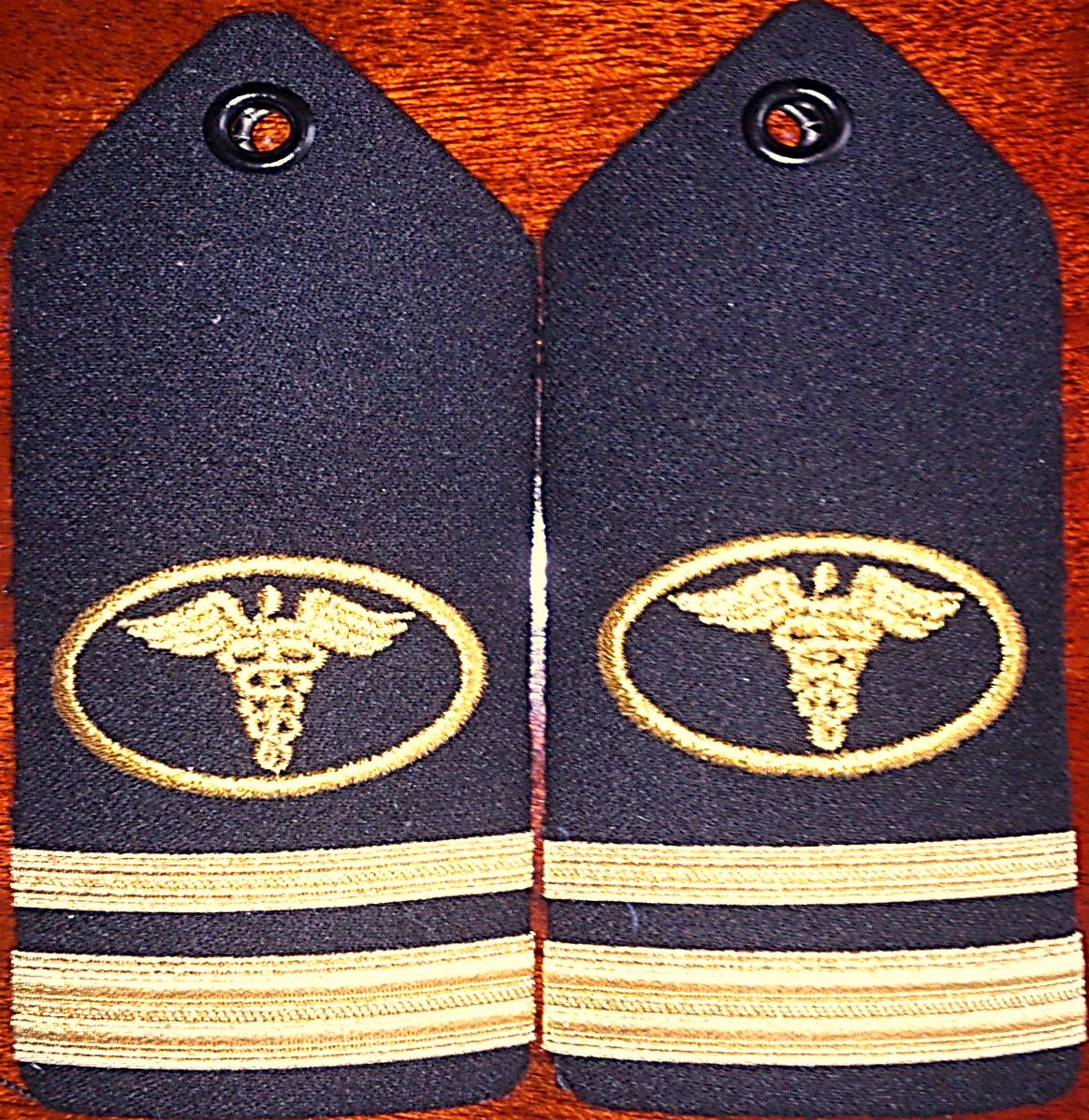 15
CAPÍTULO I
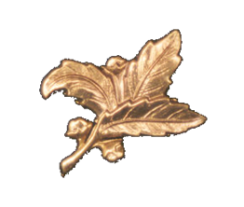 FUNDAMENTACIÓN TEÓRICA
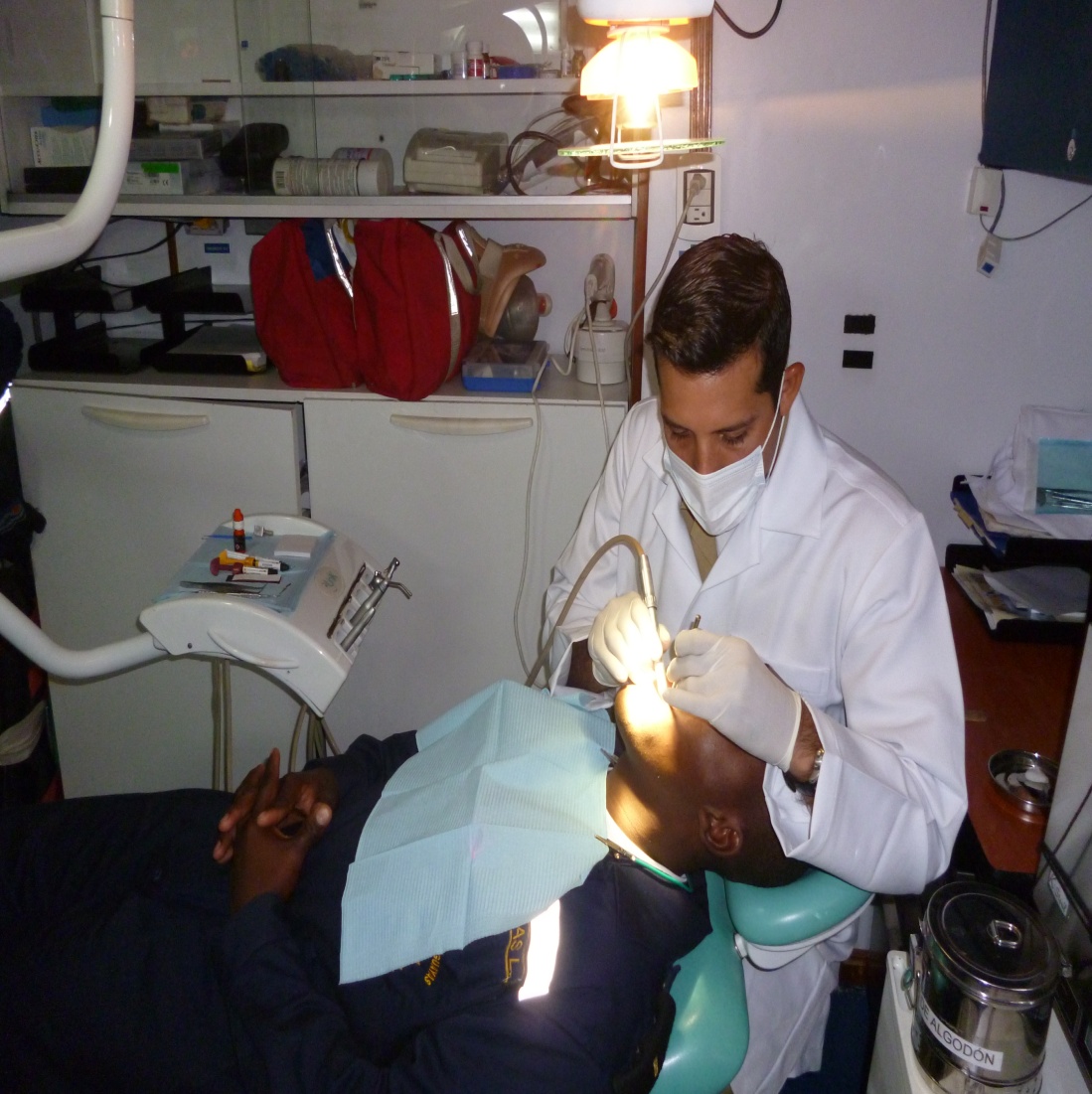 16
CAPÍTULO I
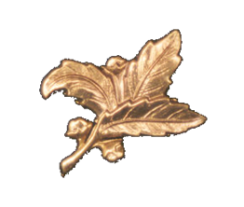 FUNDAMENTACIÓN TEÓRICA
ORGANIZACIÓN MUNDIAL DE LA SALUD
GUÍA DE SANIDAD A BORDO
Es la autoridad directiva y coordinadora de la acción sanitaria en el sistema de las Naciones Unidas. Es responsable de desempeñar una función de liderazgo en los asuntos sanitarios mundiales
El fin principal de la Guía de sanidad a bordo revisada es presentar la relevancia de los buques para la salud pública en términos de enfermedad, y destacar la importancia de aplicar las medidas de control adecuadas.
17
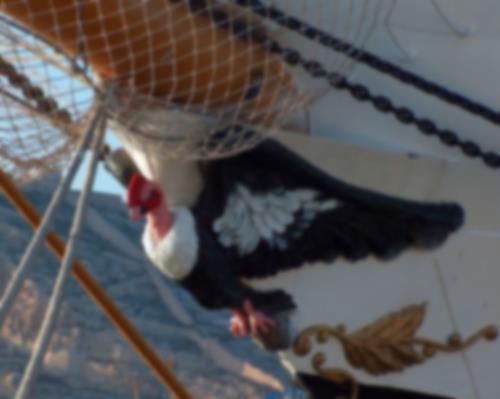 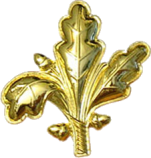 CAPÍTULO II
DIAGNÓSTICO DEL PROBLEMA
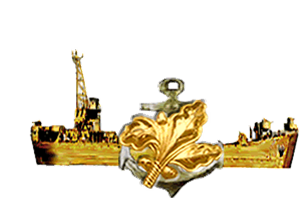 18
18
CAPÍTULO II
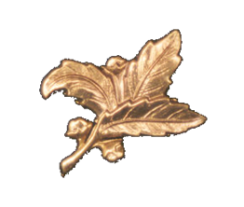 DIAGNÓSTICO DEL PROBLEMA
19
CAPÍTULO II
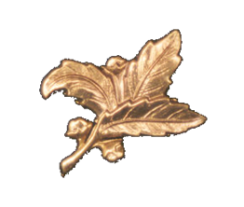 DIAGNÓSTICO DEL PROBLEMA
Población y Muestra
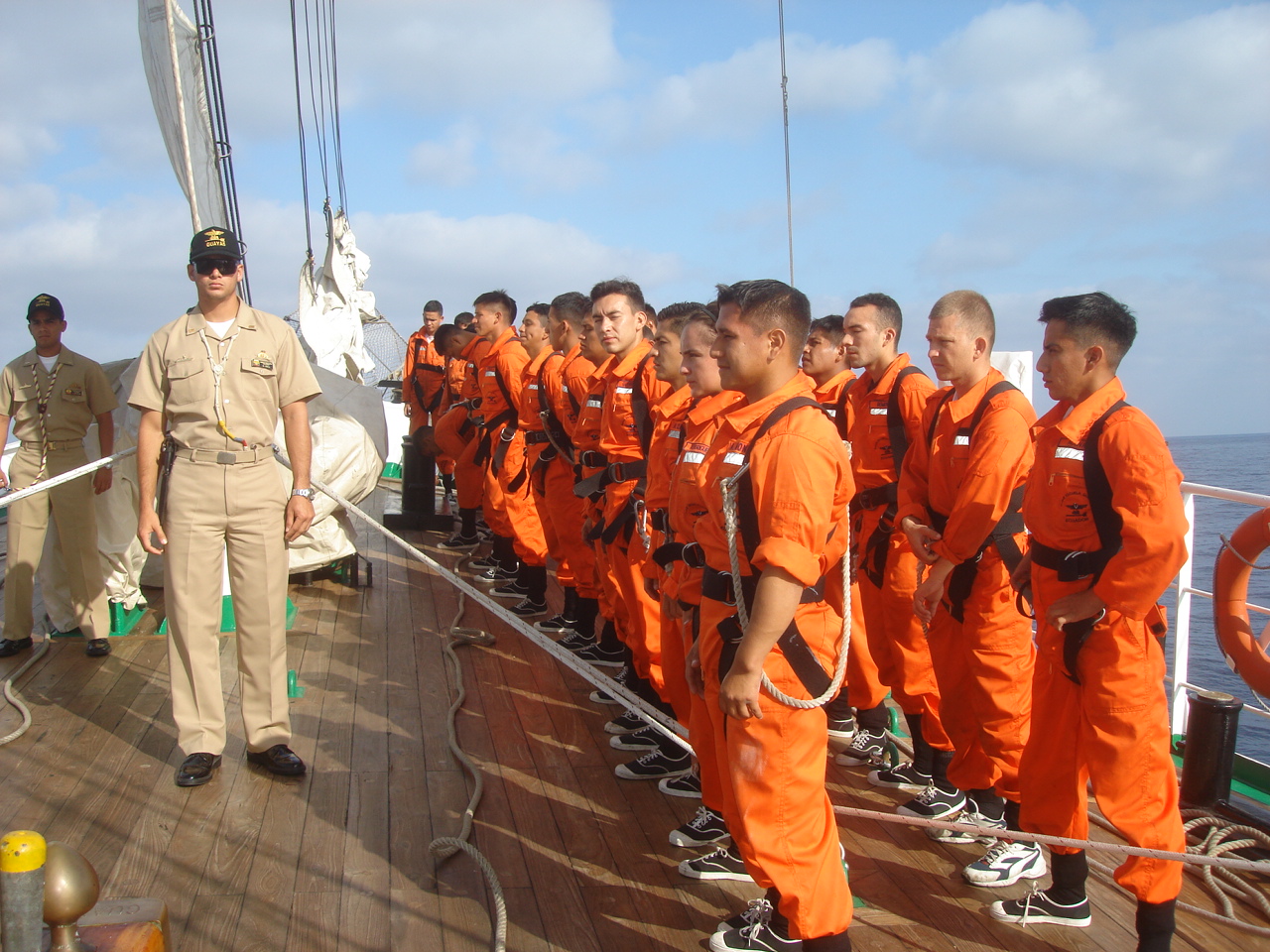 Muestreo por conglomerados es decir a la población se la dividió por grupos y se tomo la población total de la muestra:
64 Guardiamarinas para encuesta
Se entrevistó al personal de labora en la División de Sanidad del Buque Escuela Guayas:
02 Oficiales
01 Tripulante
20
CAPÍTULO II
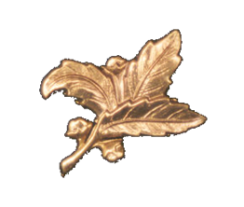 SATISFACCIÓN, UBICACIÓN Y COFRE SANITARIO
21
CAPÍTULO II
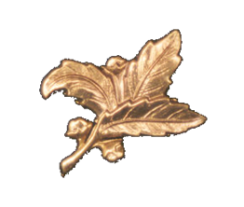 TIPOS DE ATENCIONES Y PERSONAL ATENDIDO
22
CAPÍTULO II
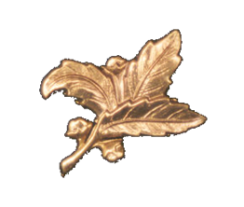 PORCENTAJE DE PATOLOGÍAS
23
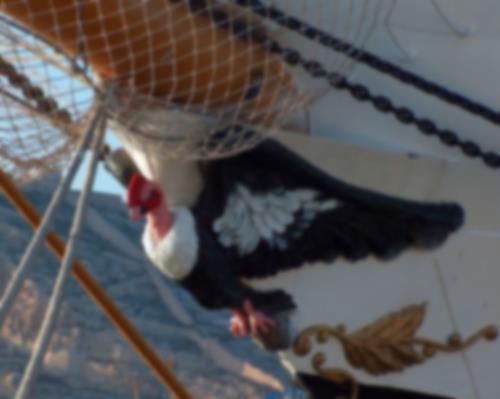 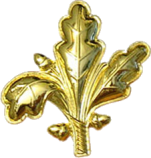 CAPÍTULO III
PROPUESTA DE MEJORA PARA
EL DEPARTAMENTO DE SANIDAD
DEL BUQUE ESCUELA GUAYAS
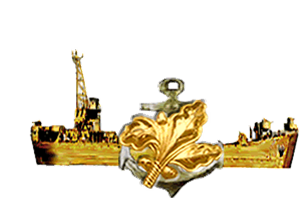 24
CAPÍTULO III
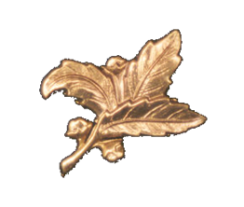 DESARROLLO DE LA PROPUESTA
25
CAPÍTULO III
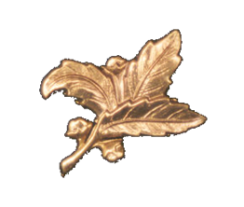 RECURSOS HUMANOS
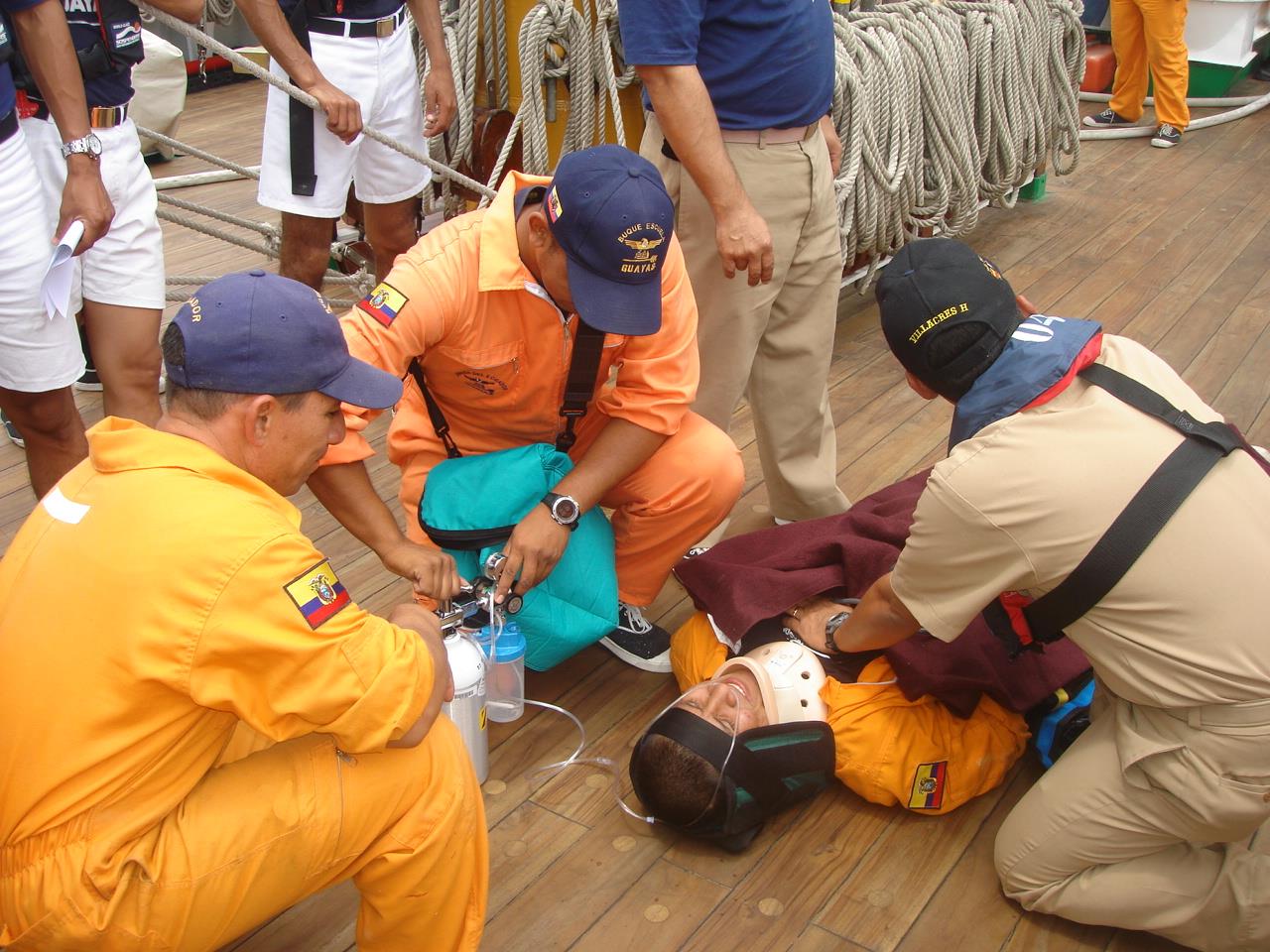 26
CAPÍTULO III
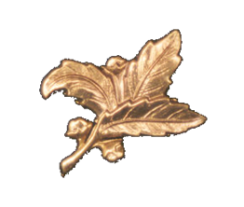 GUÍAS FUNCIONALES
27
CAPÍTULO III
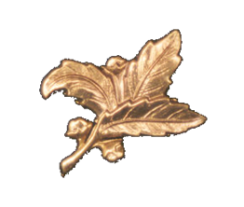 RECURSOS MATERIALES
El Buque Escuela Guayas está en la obligación de llevar un cofre sanitario, la cantidad deberá depender del número total del personal que se va a embarcar en relación al total de días de navegación, debiendo mantenerlos en perfecto estado, deberá ser actualizada dependiendo a los nuevos descubrimientos médicos o regulaciones emitidas por la Organización Mundial de la Salud
El cofre sanitario debe estar acompañado obligatoriamente de una guía médica firmada por el Sr. Comandante del buque en la cual explique el modo de empleo suficientemente detallado.
28
CAPÍTULO III
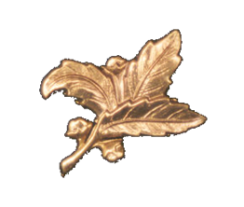 UBICACIÓN DE LA ENFERMERÍA
La enfermería debe ubicarse en la cubierta Alcázar en el lugar donde actualmente se ubica el gimnasio, esto sería un cambio de lugares en vista de que la enfermería es un lugar que es de vital importancia en una emergencia manteniendo la facilidad de acceso y con un mayor área de su nueva ubicación.
29
CONCLUSIONES
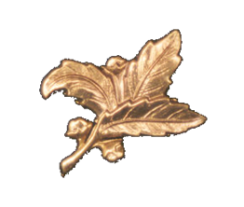 CONCLUSIONES
El mayor porcentaje de patologías presentadas fueron de enfermedades tipo respiratorias en un 36% debido que la flora bacteriana variaba en cada puerto por el cambio climático, continuando las de tipo muscular en un 17% ya que el personal a bordo trabaja en las maniobras lascando y cobrando los cabos ejerciendo su fuerza en la región lumbar.
 
Dentro del régimen diario se consideró el cumplimiento de inspecciones sanitarias y ronda de seguridad por parte del Sr. II Comandante, Oficial Médico asistido por el enfermero lo que permitió comprobar el estado de higiene y salubridad del Buque Escuela Guayas.
 
La elaboración de un plan de mejoras a los procesos de la División de sanidad del Buque Escuela Guayas incluyendo la Guía de sanidad a bordo emitida por la Organización Mundial de la Salud permitirá prevenir necesidades, enfermedades y accidentes que afecten al cumplimiento eficaz en futuros cruceros internacionales.
30
RECOMENDACIONES
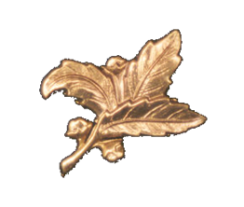 RECOMENDACIONES
Realizar campañas continuas de prevención para patologías de tipo respiratorias, en vista que la flora bacteriana varía en cada puerto con el objetivo de reducir el porcentaje de este tipo de patologías.
 
Controlar el fiel cumplimiento de las disposiciones y políticas emitidas por la Organización Mundial de la Salud con la finalidad de fortalecer las actividades funcionales y administrativas del personal de médicos y paramédicos a bordo de la unidad.
 
Poner en práctica la propuesta de Mejoras a los procesos de la División de sanidad del Buque Escuela Guayas con la finalidad de minimizar los riesgos que conllevan el incumplimiento de las normas y procedimientos sanitarios y de seguridad a bordo del Buque Escuela Guayas.
31
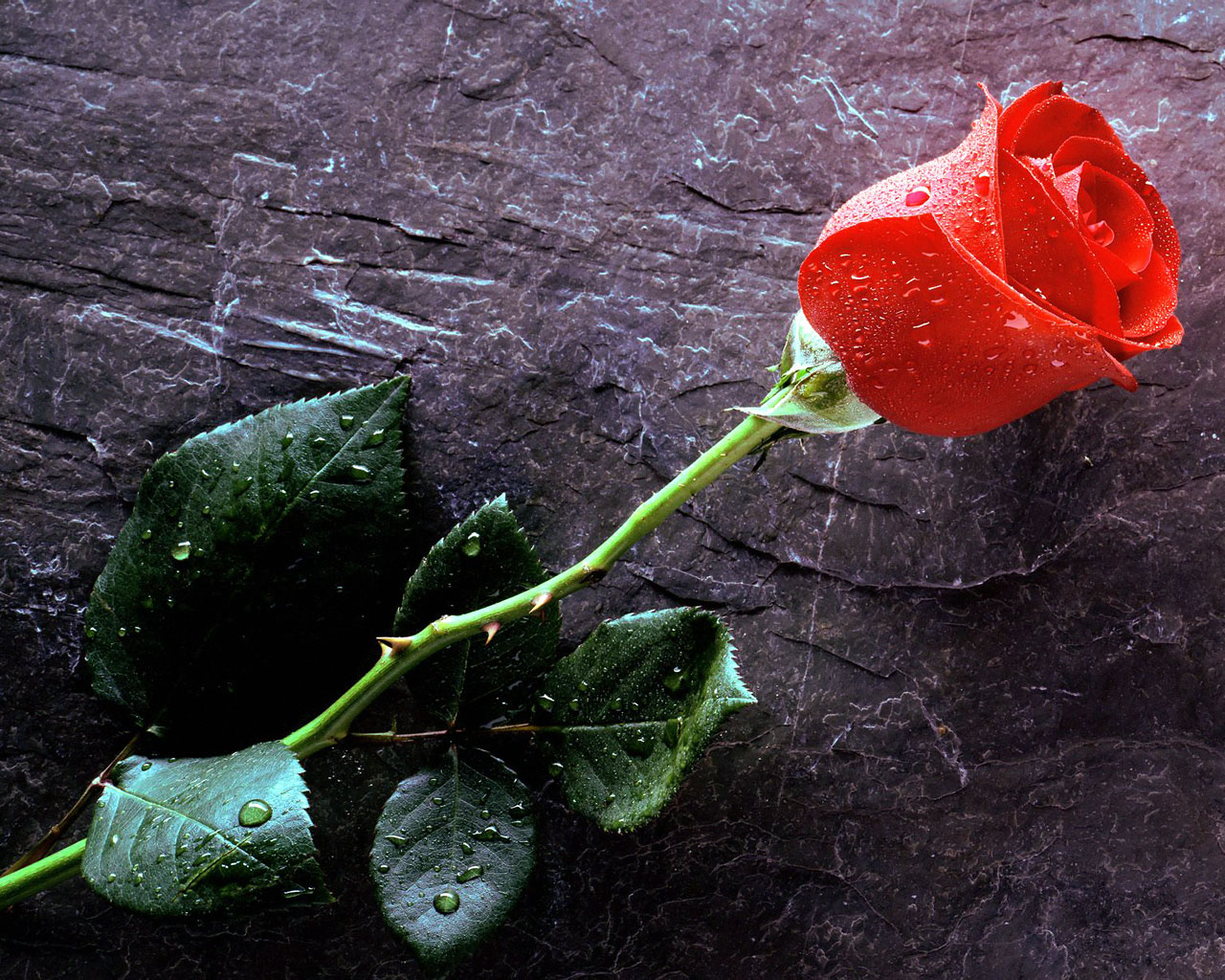 “La logística es el tallo del que florece la rosa de la victoria”
Almirante Ernest K. King, USN
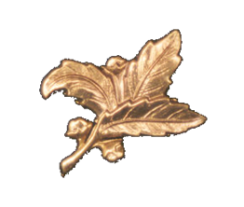 GRACIAS 
POR 
SU 
ATENCIÓN
32